STUDENT SERVICES
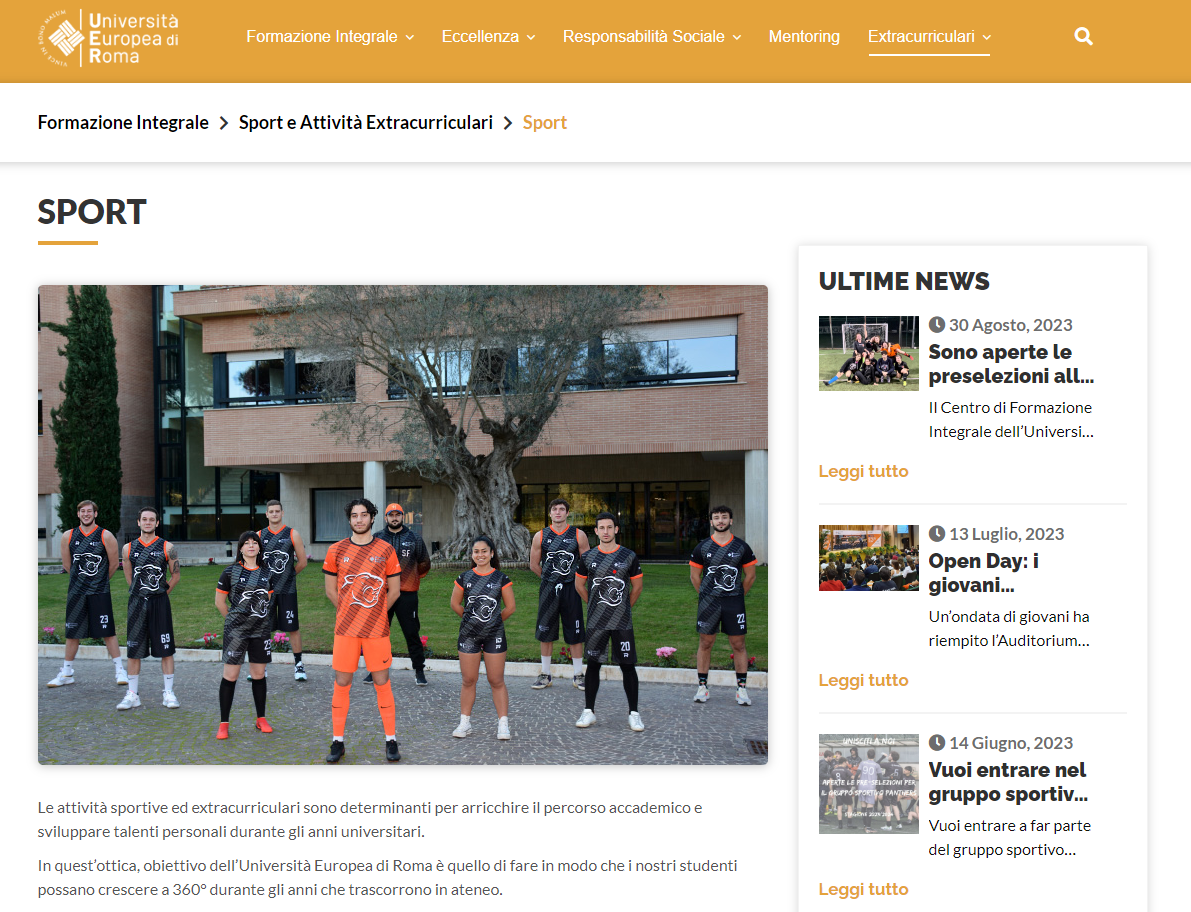 Male/Female football, mixed volleyball, male basketball, rugby, chess, athletics, padel, etc. (https://www.universitaeuropeadiroma.it/formazioneintegrale/sport/)

Rome University League

Two evenings a week at Empire Sport&Resort/Istituto Torricelli

For info: sport.extracurriculari@unier.it or room B317
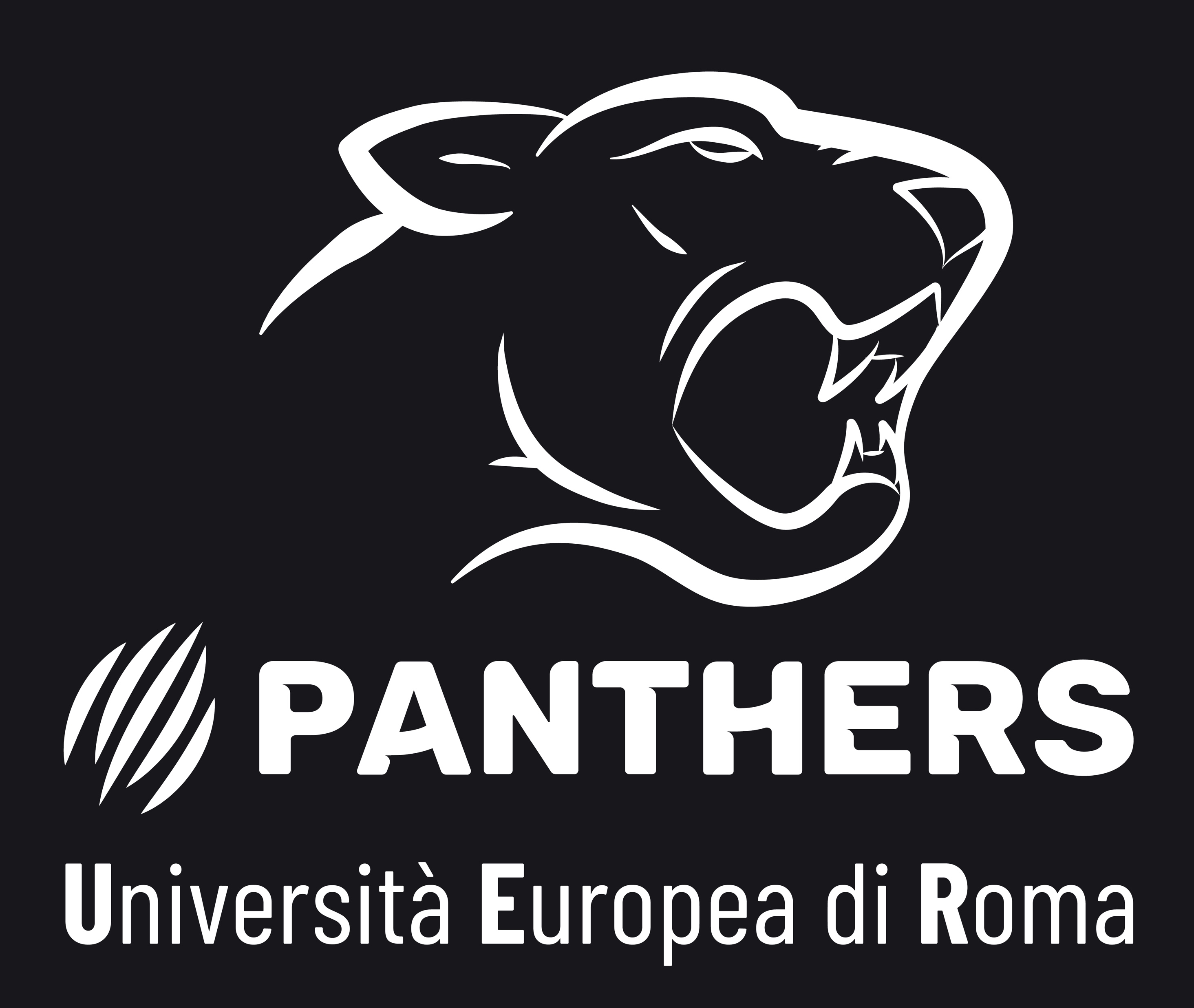 For other extra-curricular activities (musical, artistic, cultural):​ https://www.universitaeuropeadiroma.it/formazioneintegrale/sport-attivita-extracurriculari/

Agreements: https://www.universitaeuropeadiroma.it/studenti-e-laureati/#tab_convenzioni